Removing Noise and Artifacts 
from ECG Signals
Presented By:

	    	        Rakibul Islam
	       	        1602146
		        Department of ECE
ECG stands for electrocardiogram
Used to capture & monitor heart signal
What is ECG?
There are 3 different ways an ECG may be done:
While resting
Over a period of time, while wearing a portable ECG
While doing exercise.
Powerline interference
 Muscle artifacts
 Electrode motion artifacts
 Baseline wander
 Patient’s movement
 Interference from outside sources
Noise and Artifacts
Baseline wander removal
 Powerline interference removal
 Wavelet transform
 Adaptive filtering
Pre-processing Techniques
The wavelet transform is a convolution of the wavelet function
ψ(t) with the signal x(t). The discrete wavelet transform (DWT)
can be written as
Wavelet Transform
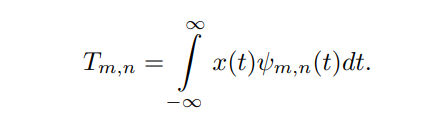 Adaptive filter essentially minimizes the mean-squared error
between a primary input, which is the noisy ECG, and a reference
input, which is either noise that is correlated in some way with
the noise in the primary input or a signal that is correlated only
with ECG in the primary input
Wavelet Transform
A filter with a primary input that is an ECG signal s1 with additive noise n1, while
the reference input is noise n2, possibly recorded from another generator of
noise n2 that is correlated in some way with n1
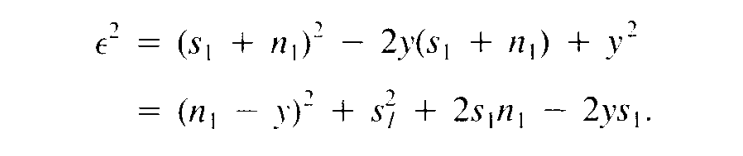